CONSELHO FEDERAL DE ENFERMAGEM
ÉTICA PROFISSIONAL
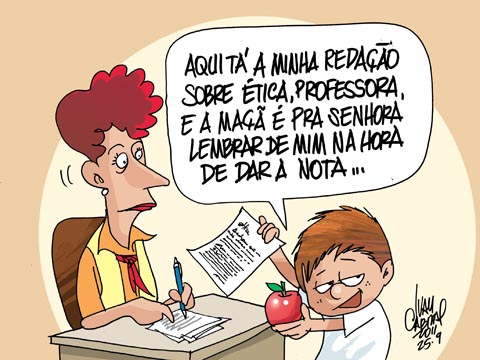 CONSELHO FEDERAL DE ENFERMAGEM
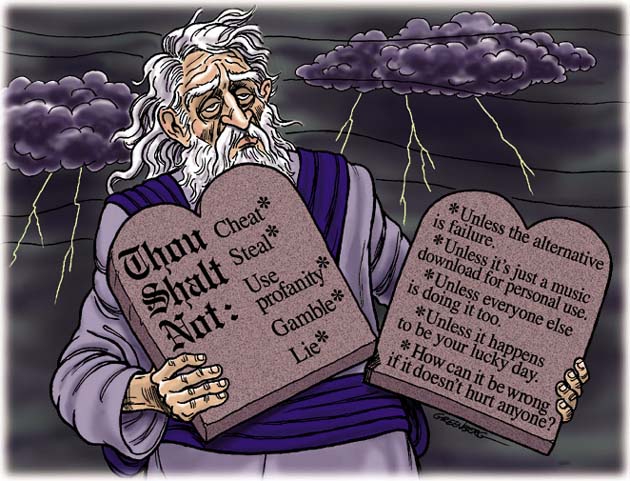 CONSELHO FEDERAL DE ENFERMAGEM
De forma ampla a Ética é definida como a explicitação teórica do fundamento último do agir humano na busca do bem comum e da realização individual .

 Moral é o conjunto de regras aplicadas no cotidiano e usadas continuamente por cada cidadão. 
 No sentido prático, ambas são responsáveis por construir as bases que vão guiar a conduta do indivíduo, determinando o seu caráter, altruísmo e virtudes, e por ensinar a melhor forma de agir e de se comportar em sociedade.
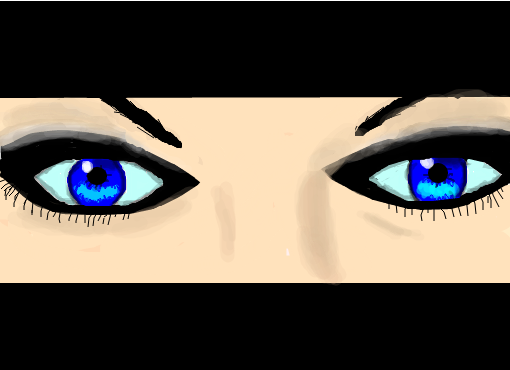 CONSELHO FEDERAL DE ENFERMAGEM
ÉTICA é o que você faz quando está todo mundo olhando.

CARÁTER é o que você faz quando não tem ninguém por perto. (Mas, tenha cuidado porque não há nada em seu caráter que o comportamento não revele)
CONSELHO FEDEAL DE ENFERMAGEM
A Ética é fundamentada nos princípios da boa conduta, os quais regem as relações honestas e transparentes  de forma que as partes envolvidas alcancem plenamente os  propósitos almejados.
 As relações estabelecidas em princípios éticos são claras e de caráter honesto. Mesmo que ultrapassem as fronteiras do  acordado, elas não guardam surpresas ou decepções para  nenhuma das partes, a qualquer tempo.
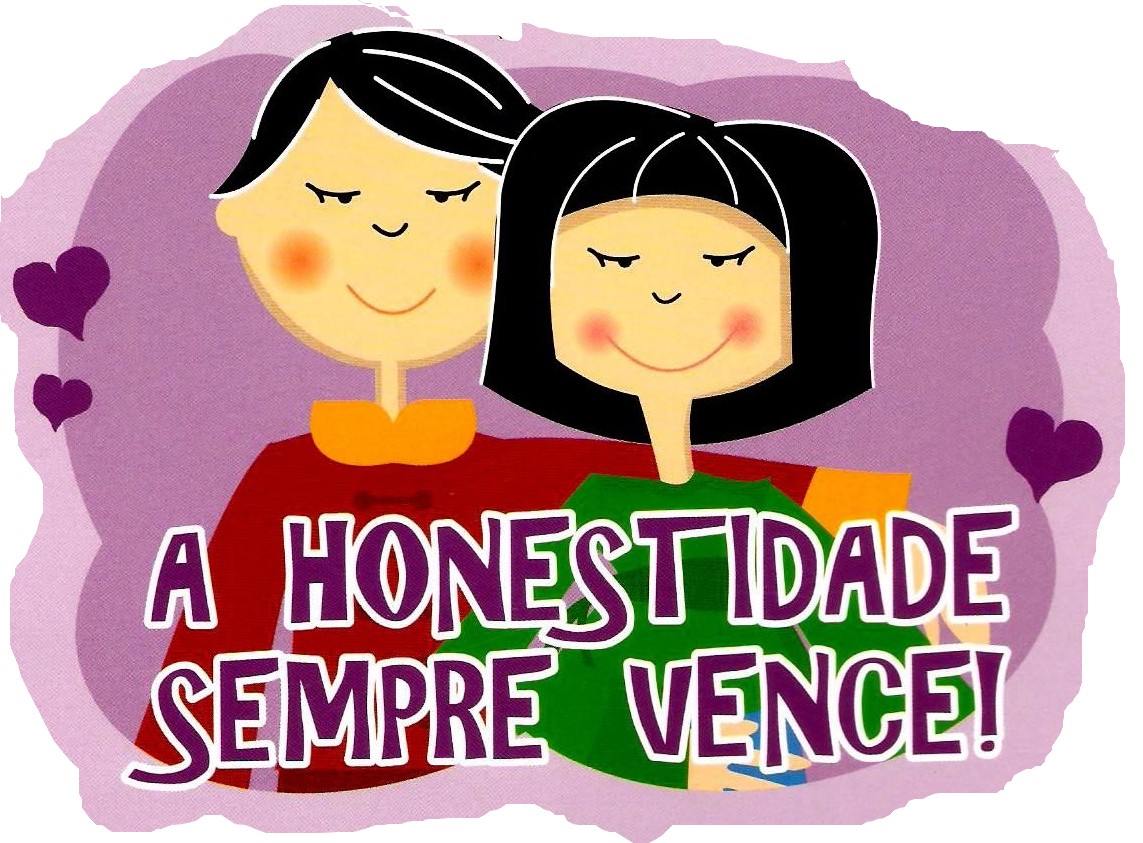 CONSELHO FEDERAL DE ENFERMAGEM
No exercício de suas funções, as pessoas devem pautar­-se pelos padrões de ética, sobretudo no que diz respeito à integridade, à moralidade, à impessoalidade, à clareza de posições e ao decoro, com vistas a motivar o respeito e a confiança dos colegas e dos dirigentes.
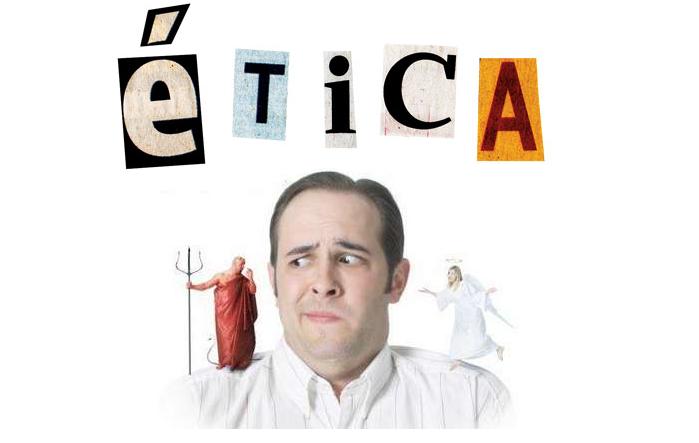 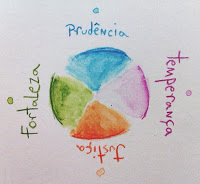 CONSELHO FEDERAL DE ENFERMAGEM
Ambientes organizacionais que cultuam padrões éticos pautados na virtude e no altruísmo ­ preservam a imagem e a reputação da entidade, ao tempo em minimizam a possibilidade de conflitos, contribuindo para um saudável ambiente funcional.
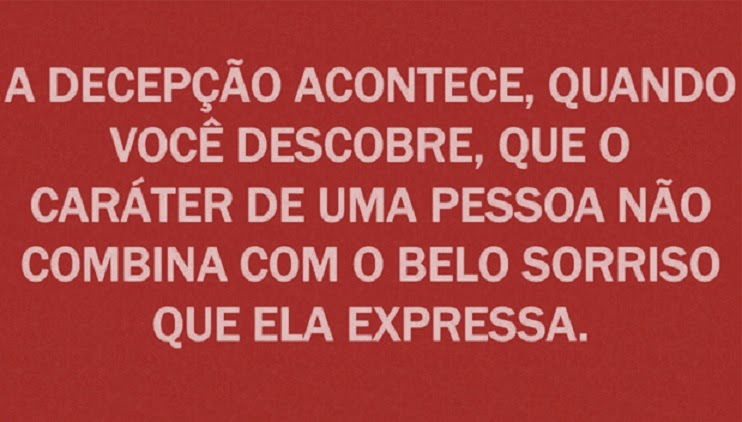 CONSELHO FEDERAL DE ENFERMAGEM
Todos temos o dever de sermos justos e honestos no desempenho de nossas funções e nas relações com os colegas,  com os superiores hierárquicos e com os subordinados, respeitando a capacidade e as limitações individuais, bem como reconhecer o mérito de cada um.
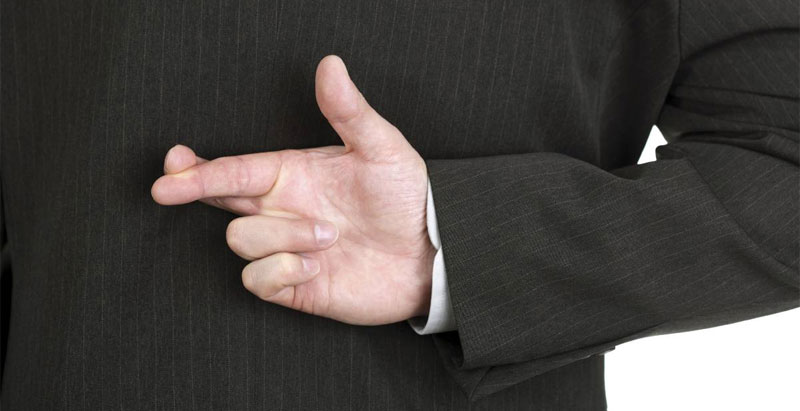 CONSELHO FEDERAL DE ENFERMAGEM
Toda pessoa tem direito à verdade. Não podemos omiti-la ou falseá-la.

Nenhuma organização pode crescer ou estabilizar-se sobre o poder corruptivo do hábito do erro ou da mentira.
CONSELHO FEDERAL DE ENFERMAGEM
A cortesia, a boa vontade, o cuidado e o tempo dedicados caracterizam o esforço pela disciplina.
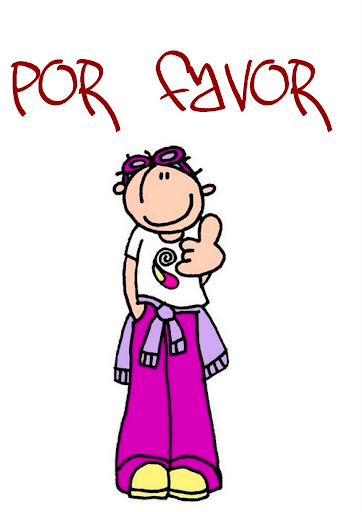 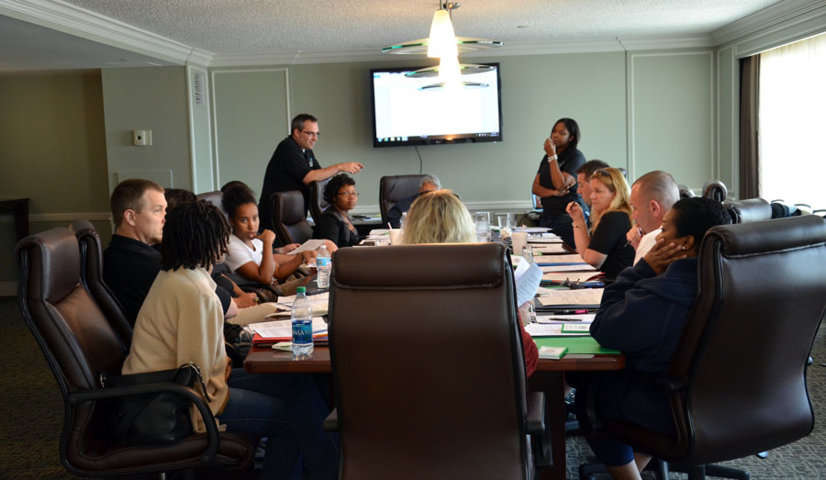 CONSELHO FEDERAL DE ENFERMAGEM
Devemos prestar toda a nossa atenção às ordens legais de nossos superiores, assim evitamos a conduta negligente. Os repetidos erros, o descaso e o acúmulo de desvios tornam-se, às vezes, difíceis de corrigir e caracterizam até mesmo imprudência no desempenho da função.
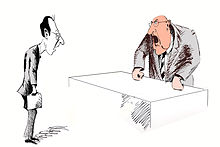 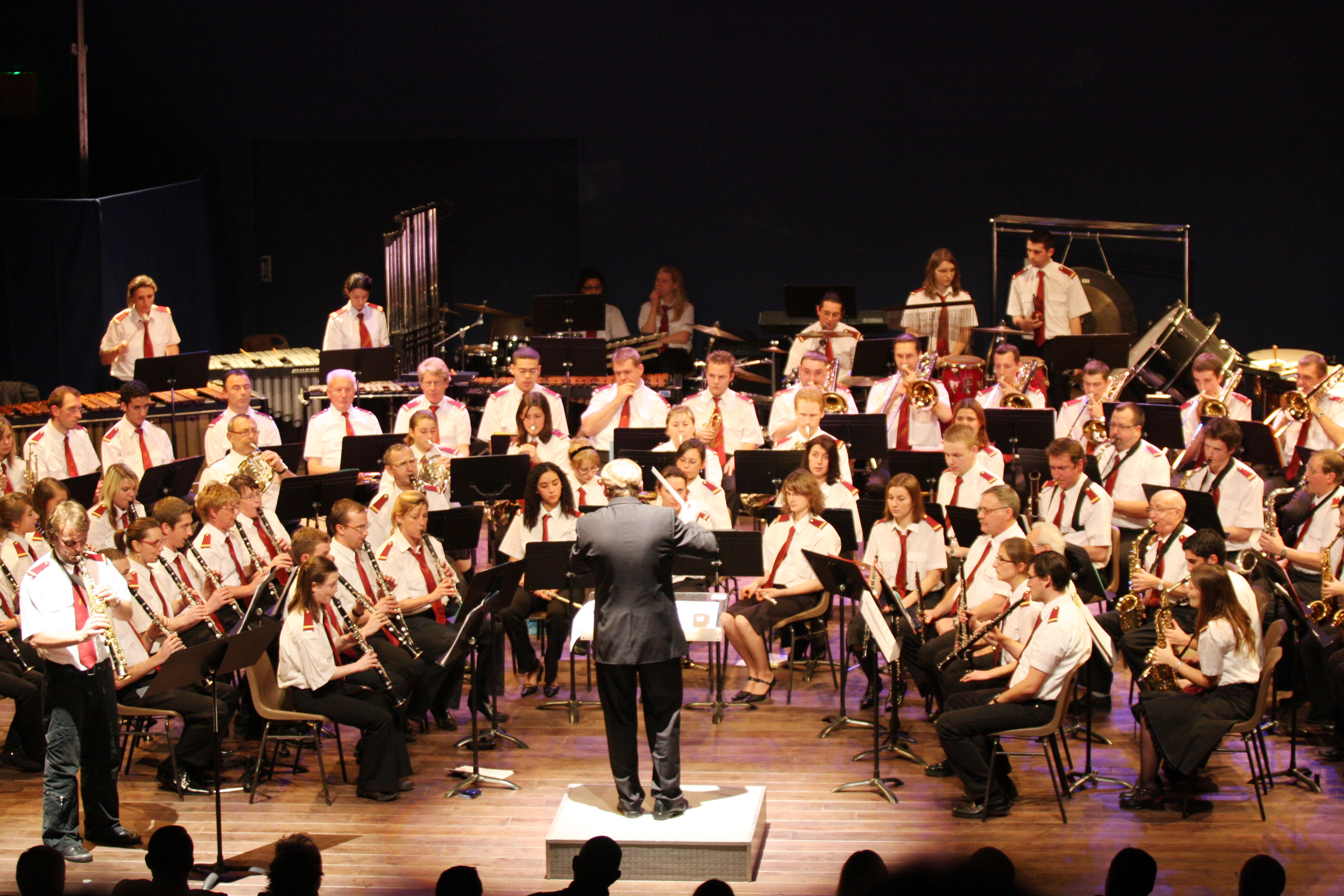 CONSELHO FEDERAL DE ENFERMAGEM
O empregado público que trabalha em harmonia com a estrutura organizacional, colabora e de todos pode receber colaboração, pois sua atividade é a grande oportunidade para o seu crescimento e o engrandecimento da organização a qual pertence.
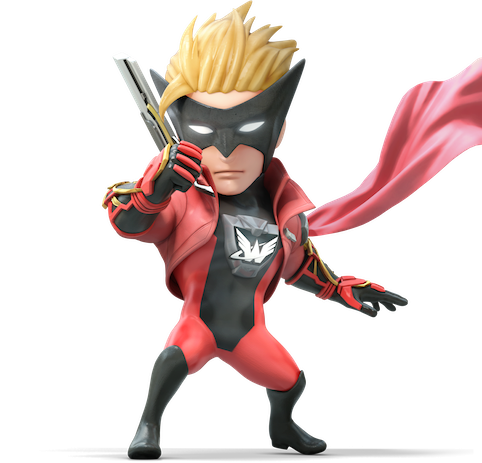 CONSELHO FEDERAL DE ENFERMAGEM
Na condição de empregados públicos temos o dever de:

desempenhar, a tempo, as atribuições do cargo, função ou emprego público de que seja titular;

ser honrado, reto, leal e justo, demonstrando toda a integridade do seu caráter;

ser cortês, ter urbanidade, disponibilidade e atenção, sem qualquer espécie de preconceito ou distinção de raça, sexo, nacionalidade, cor, idade, religião, cunho político e posição social.
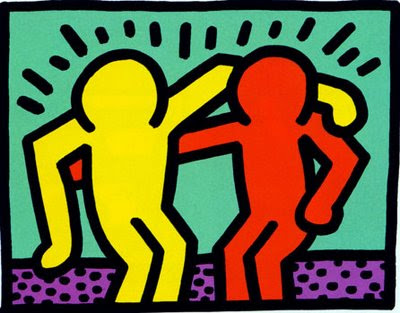 Na condição de empregados públicos não podemos: 

- usar do cargo ou função, facilidades, amizades, tempo, posição e influências, para obter qualquer favorecimento, para si ou para outrem;

- prejudicar deliberadamente a reputação de colegas ou de dirigentes;

- usar de artifícios para procrastinar ou dificultar o exercício regular de direito por qualquer pessoa, causando-lhe dano moral ou material;

- permitir que perseguições, simpatias, antipatias, caprichos, paixões ou interesses de ordem pessoal interfiram no trato com o cliente, com os jurisdicionados administrativos ou com colegas hierarquicamente superiores ou inferiores;
CONSELHO FEDERAL DE ENFERMAGEM
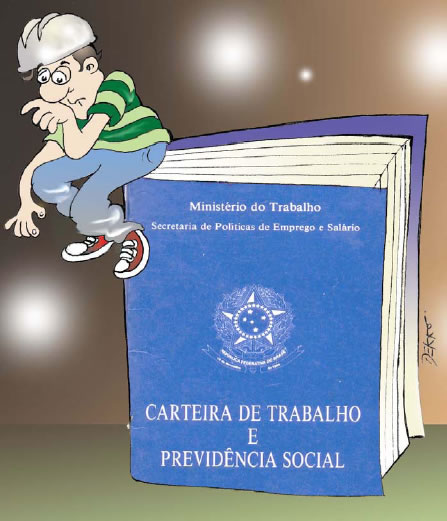 CONSELHO FEDERAL DE ENFERMAGEM
Na condição de empregados públicos não podemos: 

retirar, sem estar legalmente autorizado, qualquer documento, livro ou bem pertencente ao patrimônio público;

fazer uso de informações privilegiadas obtidas no âmbito interno de seu serviço, em benefício próprio, de parentes, de amigos ou de terceiros;

pleitear, solicitar, provocar, sugerir ou receber qualquer tipo de ajuda financeira, gratificação, prêmio, comissão, doação ou vantagem de qualquer espécie, para si, familiares ou qualquer pessoa, para o cumprimento da sua missão ou para influenciar outro empregado para o mesmo fim.
CONSELHO FEDERAL DE ENFERMAGEM
Penalidades disciplinares (Resolução Cofen nº 507/2016):
I - advertência; 
II - suspensão; 
III - demissão; 
IV - destituição de cargo ou função comissionada;
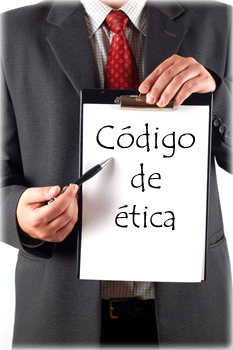 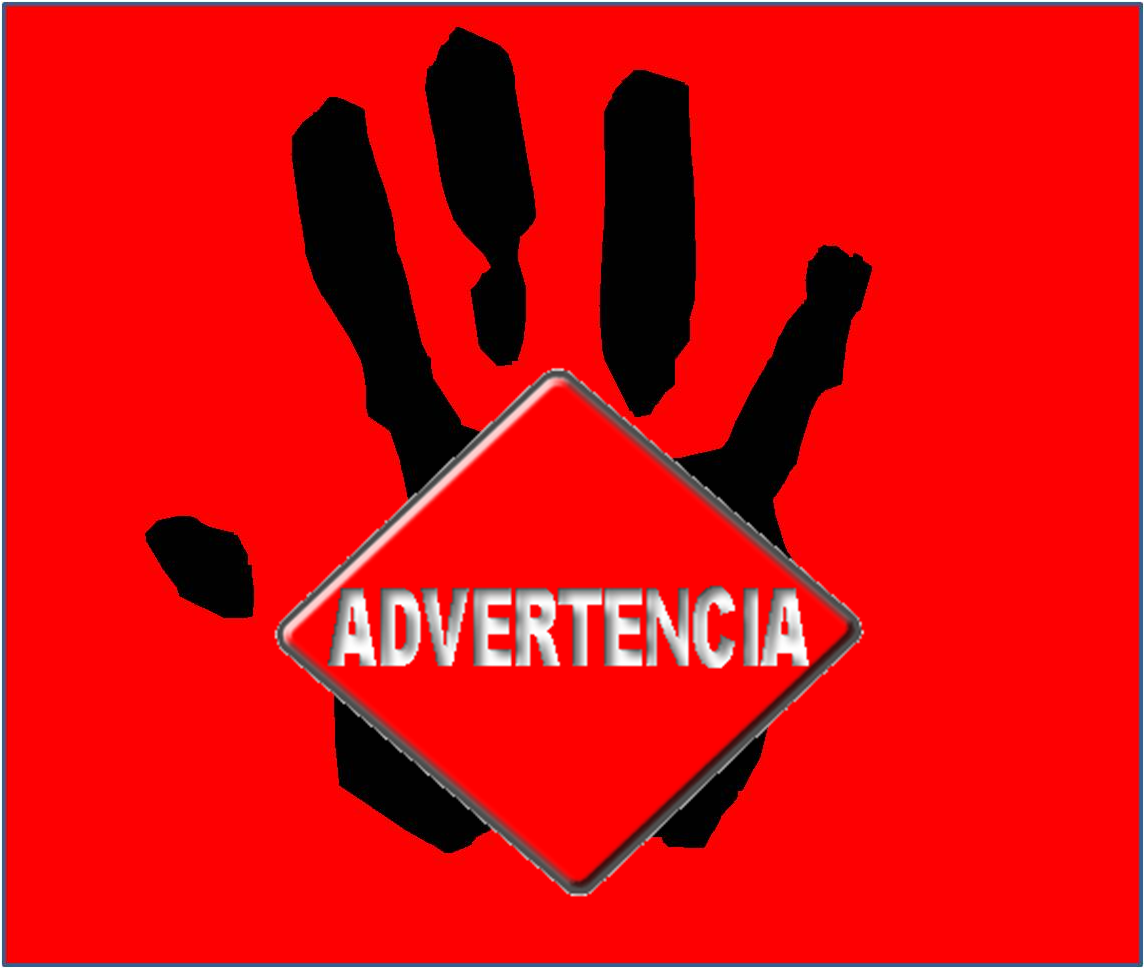 CONSELHO FEDERAL DE ENFERMAGEM
A advertência será aplicada por escrito, nos casos de inobservância de dever funcional previsto em lei, resolução ou normas internas, que não justifique imposição de penalidade mais grave, e de cometimento de alguma das faltas administrativas abaixo:
 I - ausentar-se do serviço durante o expediente, sem prévia autorização do superior imediato;
 II - recusar fé a documentos públicos;
 III - delegar a pessoa estranha à repartição pública, exceto nos casos previstos em lei, atribuição que seja de sua competência e responsabilidade ou de seus subordinados.
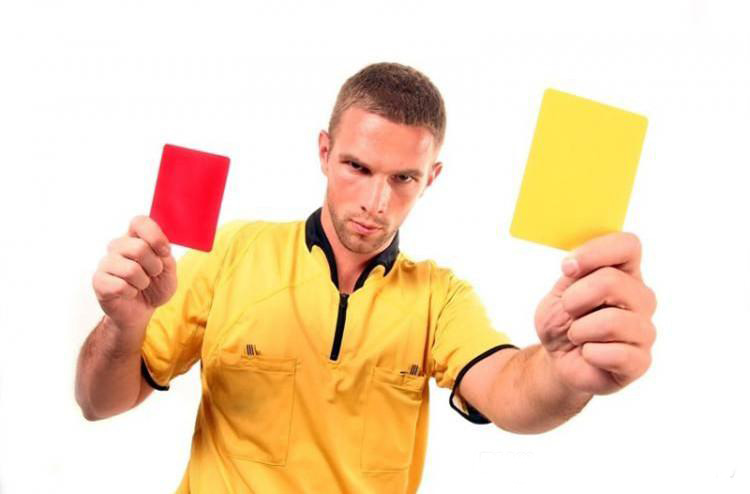 CONSELHO FEDERAL DE ENFERMAGEM
A suspensão por até 30 (trinta) dias:
– retirar ou facilitar, sem prévia autorização da autoridade competente, qualquer documento ou objeto da repartição; 
- opor resistência ao andamento de documento, processo ou à execução de serviço; 
- atuar como procurador ou intermediário junto as repartições públicas; 
- atribuir a outro empregado público funções ou atividades estranhas às do cargo, emprego ou função que ocupa, exceto em situação de emergência e transitoriedade; 
- manter sob a sua chefia imediata cônjuge, companheiro ou parente até o terceiro grau civil; 
- praticar comércio de compra e venda de bens ou serviços no recinto da repartição, ainda que fora do horário normal de expediente.
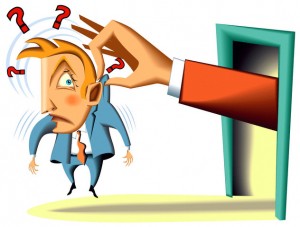 CONSELHO FEDERAL DE ENFERMAGEM
A demissão poderá ser aplicada nos casos de prática de falta grave, dentre as abaixo arroladas, e que se enquadrem numa das hipóteses enumeradas no art. 482 da CLT, autorizadoras da rescisão do contrato de trabalho:
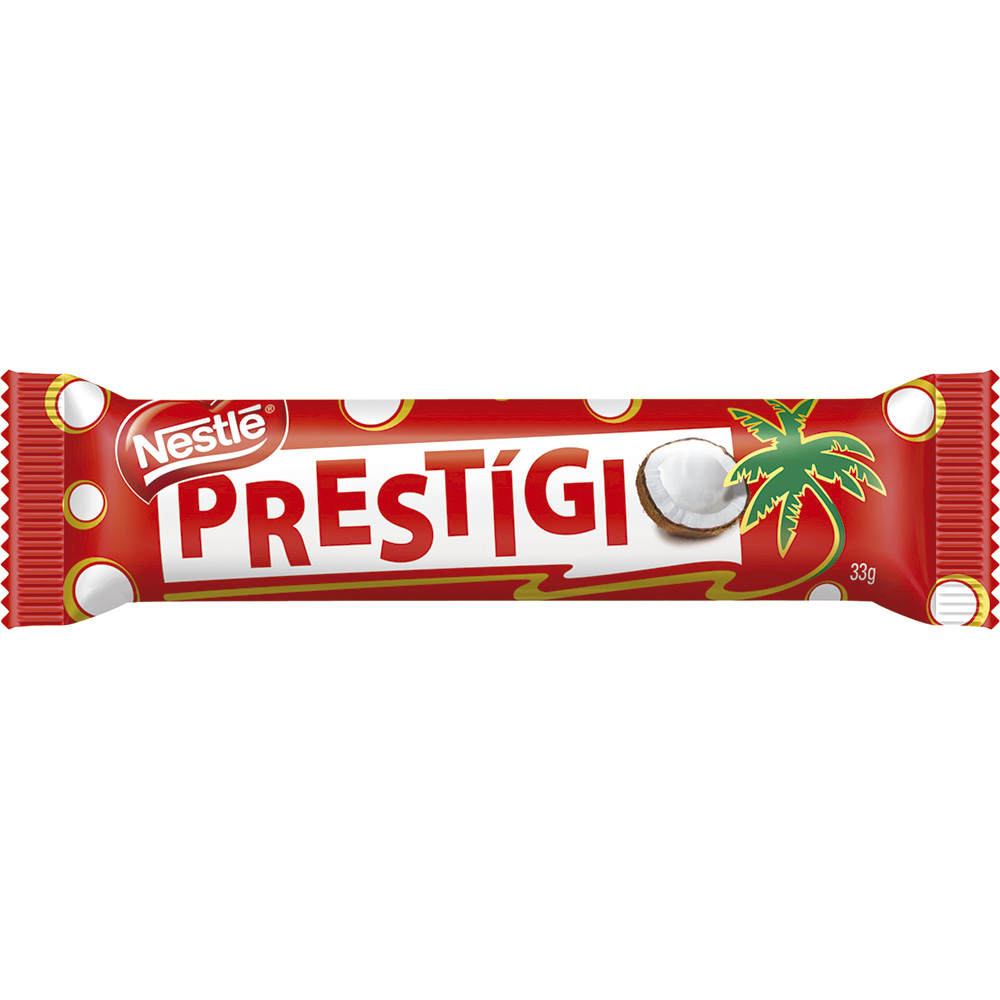 CONSELHO FEDERAL DE ENFERMAGEM
- valer-se, ou permitir dolosamente que terceiros tire proveito de informação, prestígio ou influência, obtido em função do cargo, para lograr, direta ou 4 indiretamente, proveito pessoal ou de outrem, em detrimento da dignidade da função pública; 

- exercer comércio ou participar de sociedade comercial, exceto como acionista, cotista ou comanditário; 

- participar da gerência ou da administração de empresa privada e, nessa condição, transacionar com o Estado;
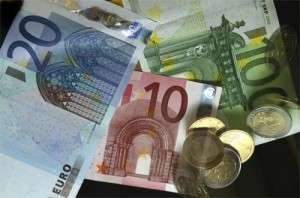 CONSELHO FEDERAL DE ENFERMAGEM
- utilizar pessoal ou recursos materiais da repartição em serviços ou atividades particulares; 
- exercer quaisquer atividades incompatíveis com o cargo ou a função pública, ou, ainda, com horário de trabalho; 
- abandonar o cargo, caracterizando-se o abandono pela ausência injustificada do empregado ao serviço, por mais de trinta dias consecutivos; 
- apresentar inassiduidade habitual, assim entendida a falta ao serviço, por vinte dias, interpoladamente, sem causa justificada no período de seis meses; 
– aceitar, prometer aceitar propinas ou presentes de qualquer valor, bem como empréstimos pessoais ou vantagem de qualquer espécie em razão de suas atribuições.
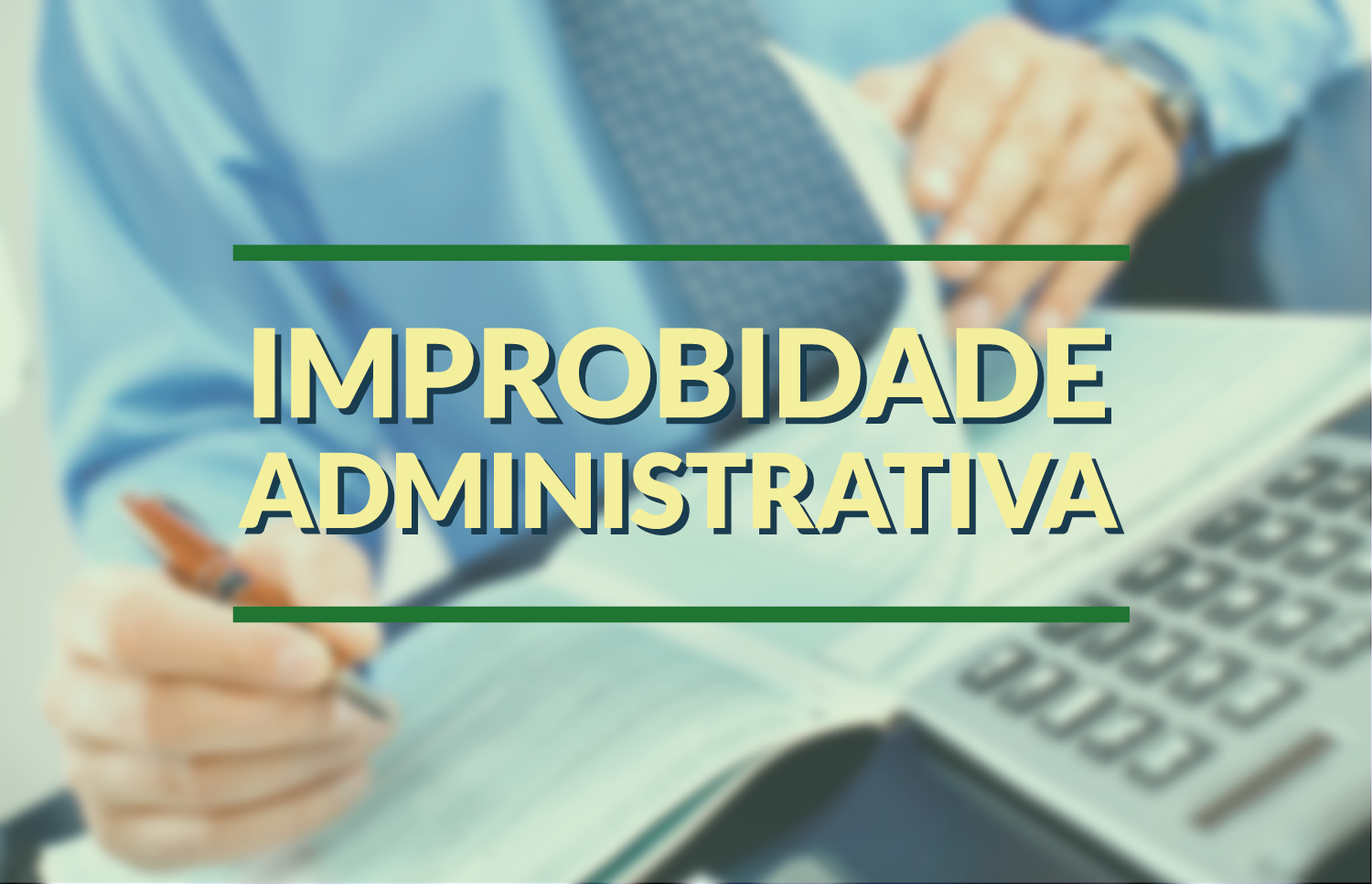 CONSELHO FEDERAL DE ENFERMAGEM
A penalidade de demissão também será aplicada nos seguintes casos: 
 - improbidade administrativa; 
 - insubordinação grave em serviço; 
 - ofensa física, em serviço, a empregado público ou a particular, salvo em legítima defesa própria ou de outrem; 
 – procedimento desidioso, assim entendido a falta ao dever de diligência no cumprimento de suas atribuições; 
– revelação de segredo de que teve conhecimento em função do cargo ou emprego.
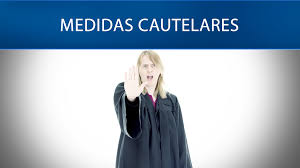 CONSELHO FEDERAL DE ENFERMAGEM
Do Afastamento Preventivo 

Como medida cautelar e a fim de que o empregado não venha a influir na apuração da irregularidade, a autoridade instauradora do processo disciplinar poderá determinar o seu afastamento do exercício do cargo/emprego, pelo prazo de até 60 (sessenta) dias, sem prejuízo da remuneração. 
O afastamento poderá ser prorrogado por igual prazo, findo o qual cessarão os seus efeitos, ainda que não concluído o processo.
VOCÊ VAI SER LEMBRANDO MUITO MAIS PELA SUA PRÁTICA ÉTICA DO QUE PELA SUA COMPETÊNCIA PROFISSIONAL
OBRIGADO!
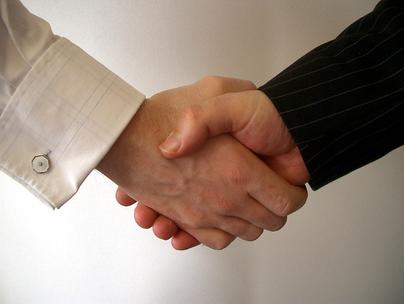 CONSELHO FEDERAL DE ENFERMAGEM